THERMODYNAMICS
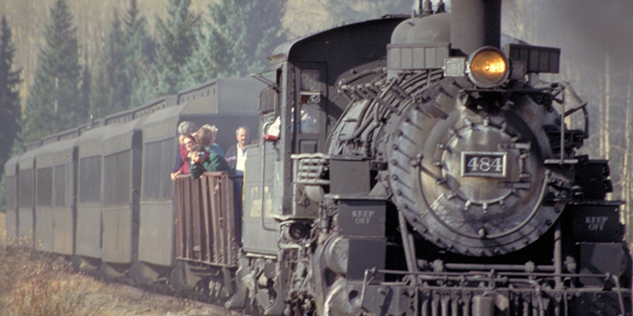 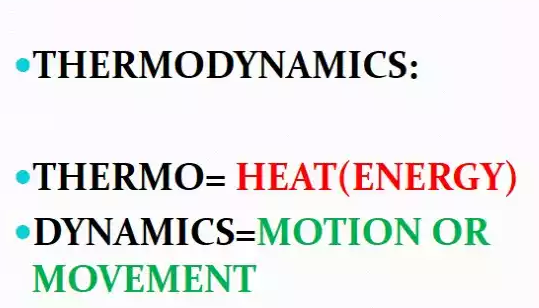 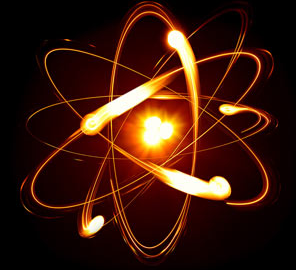 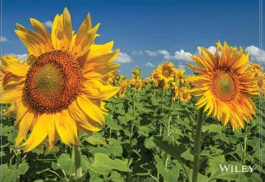 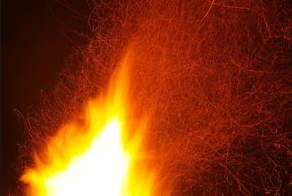 THE SYSTEM AND SURROUNDING
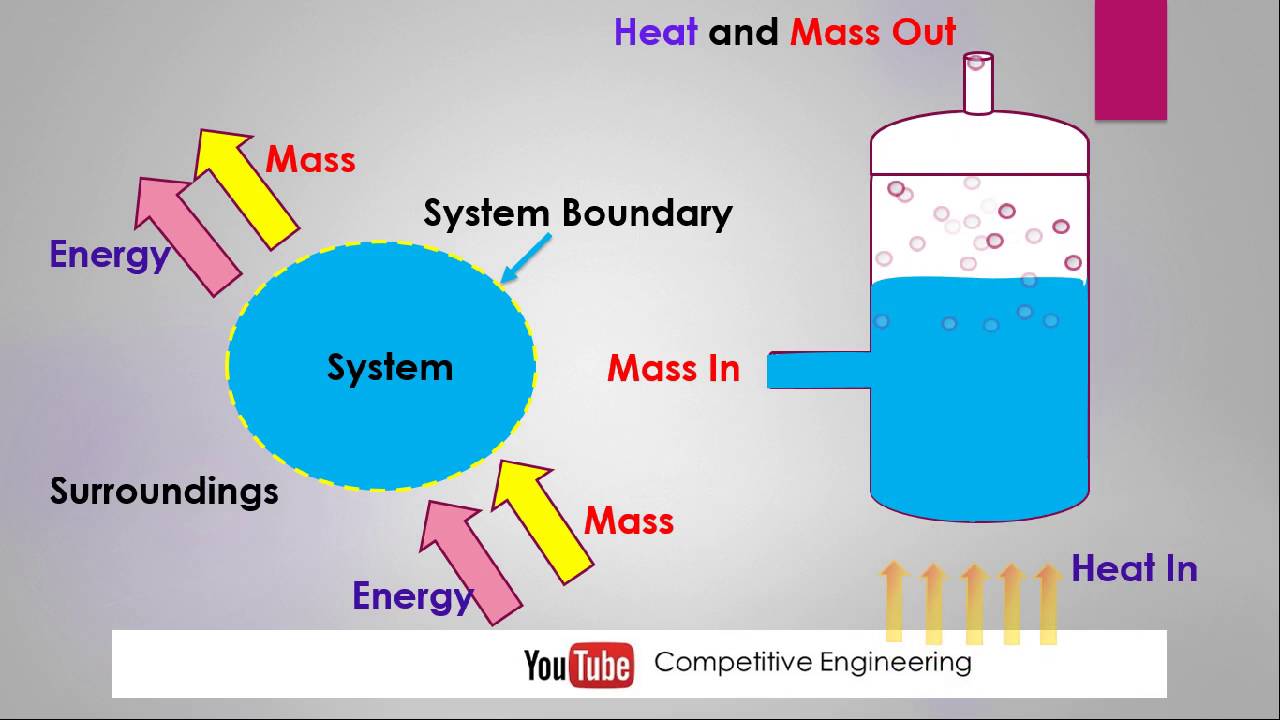 THE SYSTEM AND SURROUNDINGS
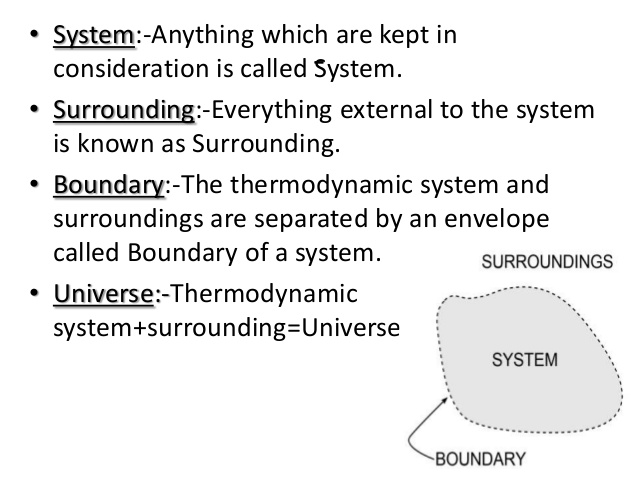 TYPES OF SYSTEM
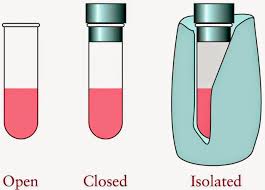 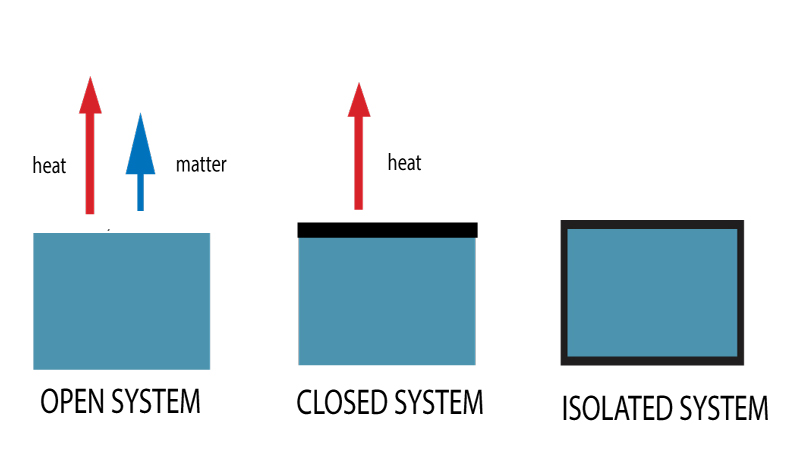 STATE OF SYSTEM
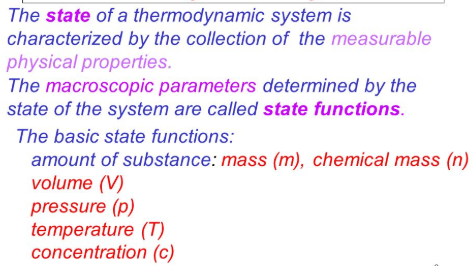 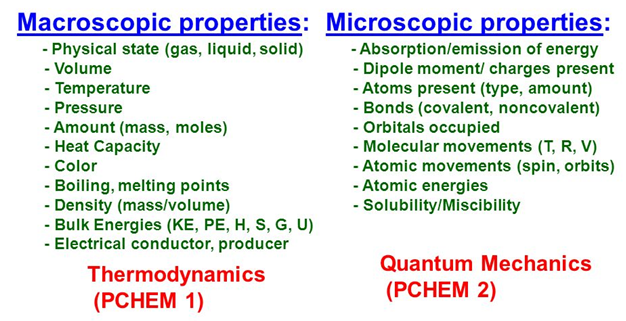 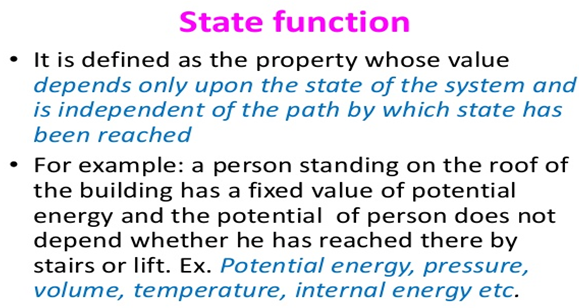 Example 2: Pressure inside the inflated balloon. Pressure is a state function it does not depends on the path by which it is attained through mouth or by a pressure pump.
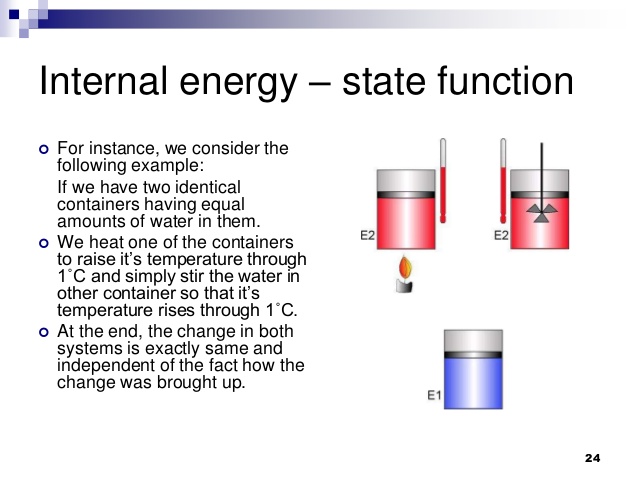 Internal energy (U) of the system depends on:
 heat passes in or out
Work done on or by 
Matter enter of leave
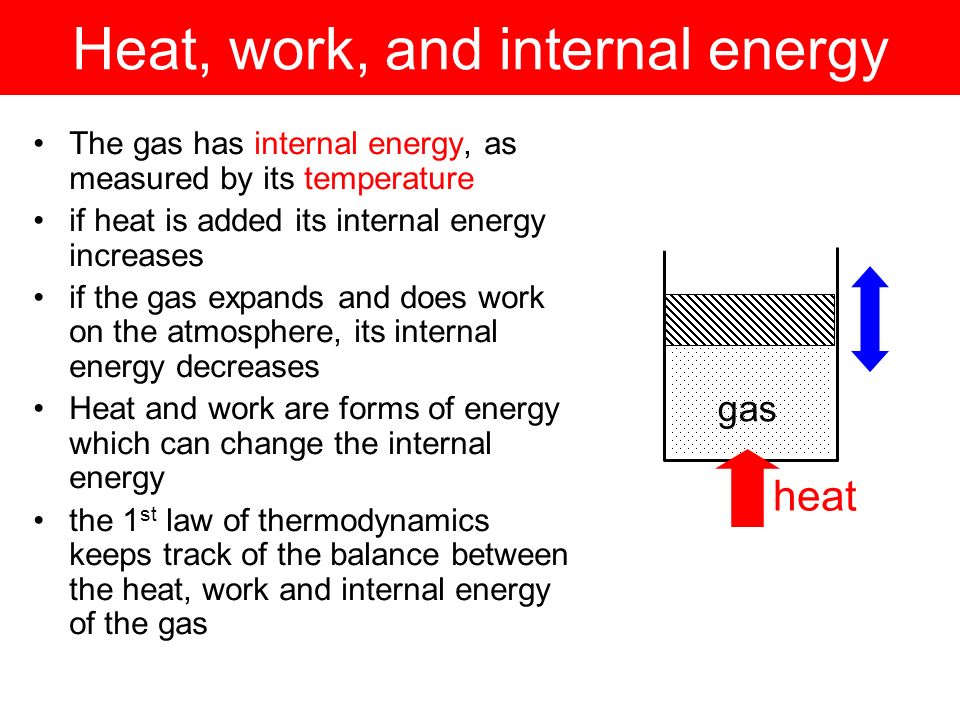